Unit 6  Let's Go!
On the Farm
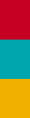 WWW.PPT818.COM
Lesson 34　On the Farm
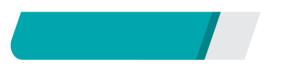 课前自主预习
countryside
feed
pick
friendly
快；迅速
Lesson 34　On the Farm
on the farm
far from…
来吧；加油
Lesson 34　On the Farm
far                from
Let's             feed
afraid
Lesson 34　On the Farm
Don't         worry
doing            a         good         job
Lesson 34　On the Farm
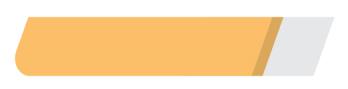 课堂互动探究
词汇点睛
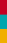 1　 feed v. 喂；喂养
[观察] I like to feed the animals.我喜欢喂动物。
She feeds the baby on milk.她用奶喂婴儿。
He has a big family to feed.他得养活一大家人。
Lesson 34　On the Farm
[探究] feed是动词，意为“喂；喂养”。feed…on sth.意为“用某物喂(养)……”。feed还有“抚养”的意思。
[拓展] feed on意为“以……为食”，后接食物或饲料名词。例如：
The cattle feed on grass. 牛以草为食。
Lesson 34　On the Farm
活学活用
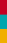 李先生每天早上都喂他的鸟。
Mr. Li ________ ________ ________ every morning.
feeds               his           bird(s)
Lesson 34　On the Farm
2　 come on 来吧；快点；加油
[观察] Come on! Let's feed the animals!
来吧！让我们喂喂这些动物吧！
[探究] come on意为“来吧；快点；加油”，表示请求、鼓励、劝说等。
Lesson 34　On the Farm
[拓展] come on的其他常见用法：
(1)用来催促别人快走(做)，意为“快点”。例如：
Come on！It's getting dark.
快点！天要黑了。
(2)用于体育竞赛等场合鼓励队员，意为“加油”。例如：
“Come on! Come on！” shouted the audience again and again.
“加油！加油！”观众一再地喊。
Lesson 34　On the Farm
活学活用
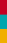 (1)根据汉语意思完成句子，每空一词
快点！王先生正等着呢。
________ ________！ Mr. Wang is waiting.
Come               on
Lesson 34　On the Farm
(2)单项填空
—I am too tired to walk any farther, Jack.
—________， Daniel. You can do it.
A．No hurry  B．No problem  C．That's all   D．Come on
D
【解析】考查交际用语。no hurry意为“不着急”；no problem意为“没问题”；that's all意为“就这样”；come on 意为“赶快，加油”。句意：“我太累了，走不动了，杰克。”“加油，丹尼尔。你能做到。”根据句意可知选D。
Lesson 34　On the Farm
3　friendly adj.友好的；友爱的
[观察] Are the animals friendly? 
那些动物们友好吗？
I like the friendly teacher.
我喜欢这位友爱的老师。
Lesson 34　On the Farm
[探究] (1)friendly作形容词，意为“友好的；友爱的”。
(2)常用短语：
be friendly with sb.和某人友好相处
be friendly/nice to sb.对某人友好/友善
[拓展] friendly的名词形式是friend，意为“朋友”。
Lesson 34　On the Farm
活学活用
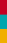 (1)根据汉语意思完成句子，每空一词
吉姆和每个人都能友好相处。
Jim ________ ________ ________ everybody.
is           friendly           with
Lesson 34　On the Farm
(2)单项填空
—How are you getting along with your new classmates? 
—Very well. They are all ________ me.
A．afraid of
B．friendly to
C．angry with
D．sorry for
B
Lesson 34　On the Farm
句型透视
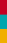 1　 And it's so far from the city.
            并且它离城市如此远。
[探究] far用作形容词或副词，意为“远”。“far from＋地点”意为“离某地方远”。例如：
He lives far from the library.
他住得离图书馆很远。
Lesson 34　On the Farm
活学活用
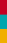 Shijiazhuang is ________ Hangzhou. We'd better take a plane there.
A．above　　B．close to
C．near to      D．far from
D
Lesson 34　On the Farm
2　 I'm afraid.  我害怕。
[探究] afraid 意为“惧怕，害怕，不敢”，相当于scared。常用结构如下：
(1)be afraid of sth. 怕某物 例如：
Don't be afraid of the dog. 别怕那条狗。
(2)be afraid to do sth. 不敢做某事 例如：
I'm afraid to open the door at night. 我晚上不敢去开门。
Lesson 34　On the Farm
[拓展]在口语中“I'm afraid so.” 和“I'm afraid not.”常用作简略答语，so代替一个肯定句，not代替一个否定句。例如： 
—Is it going to rain tomorrow?
—I'm afraid so.
“明天会下雨吗？”“恐怕是的。”
Lesson 34　On the Farm
活学活用
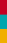 (1)恐怕我明天不能参加你的聚会。 
________ ________ I can't go to your party tomorrow.
(2)她晚上不敢出去。 
She ________ ________ ________ ________ ________ 
at night.
I'm          afraid
is               afraid           to         go               out
Lesson 34　On the Farm
(3)“今晚你能来吗？”
“我恐怕不能来。” 
—Can you come tonight? 
—________ ________ ________.
I'm          afraid           not
Lesson 34　On the Farm
3　Don't worry！别担心！
[探究] “Don't worry！”相当于“Don't be worried！”意为“别怕；别急；不用担心”，用于安慰对方。例如：
Don't worry！The animals are very nice. 
别担心！这些动物很友好。
Lesson 34　On the Farm
[拓展] be worried about相当于worry about，意为“为……而担心”。例如：
 I am worried about my English test.
＝I worry about my English test.
我担心我的英语测试。
Lesson 34　On the Farm
活学活用
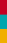 —Oh, we've missed the 6 o'clock film.
—________. It'll be on again in two hours.
A．Have fun
B．Don't worry
C．Sounds great
D．You're welcome
B